Детский сад «Золушка», филиал детского сада «Светлячок»
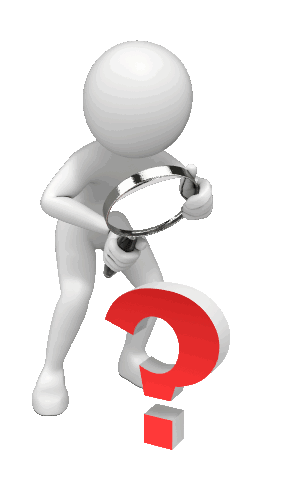 г.Заводоуковск
2023 год
Методика работы с моделью «Шести вопросов»:
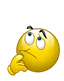 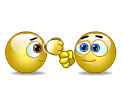 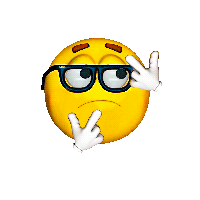 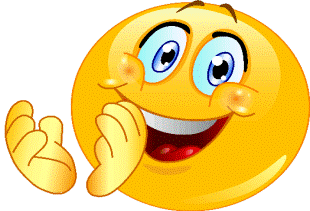 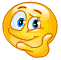 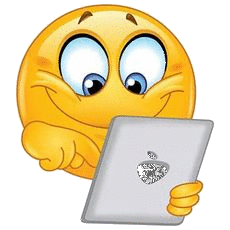 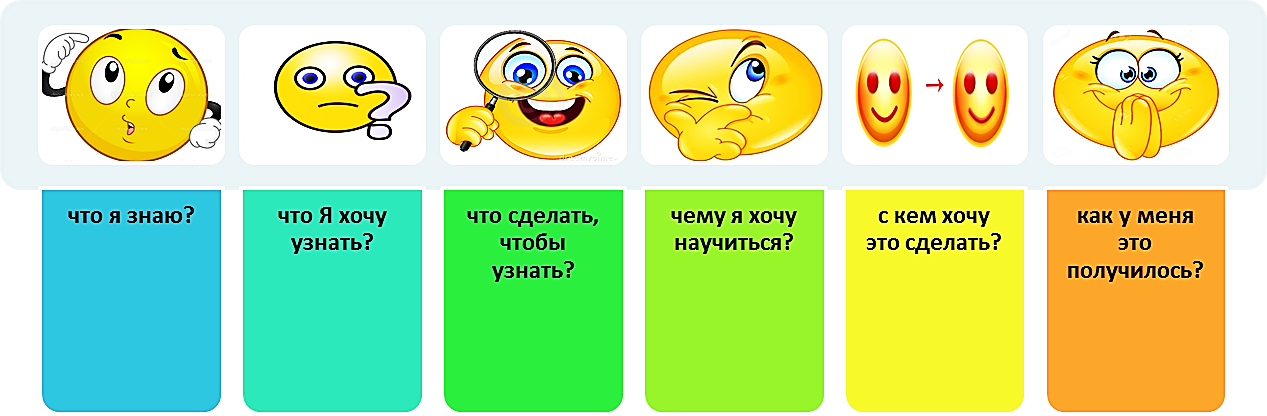 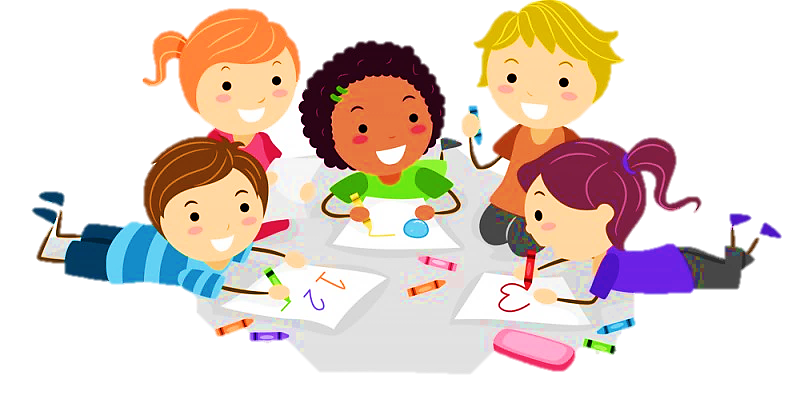 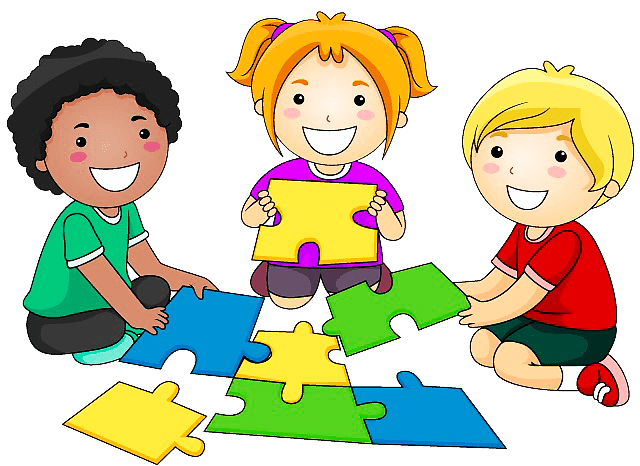 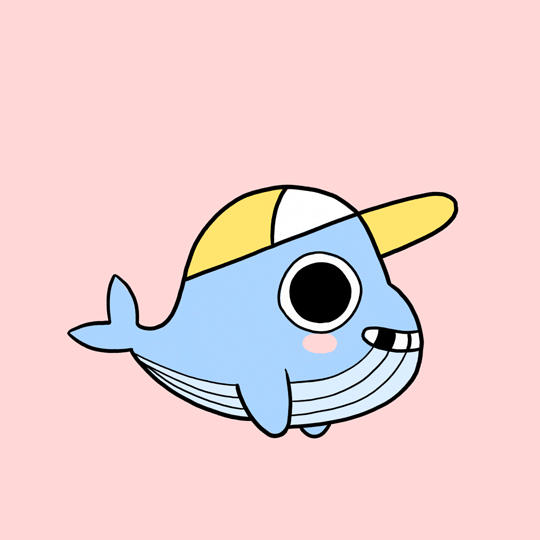 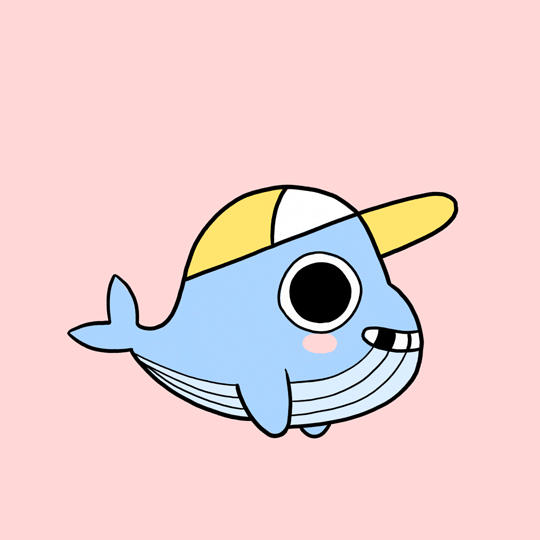 игра
творчество
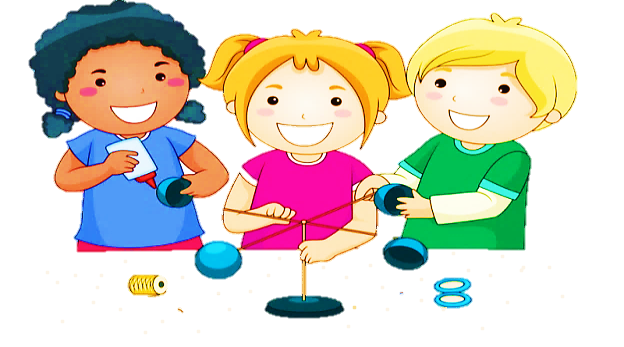 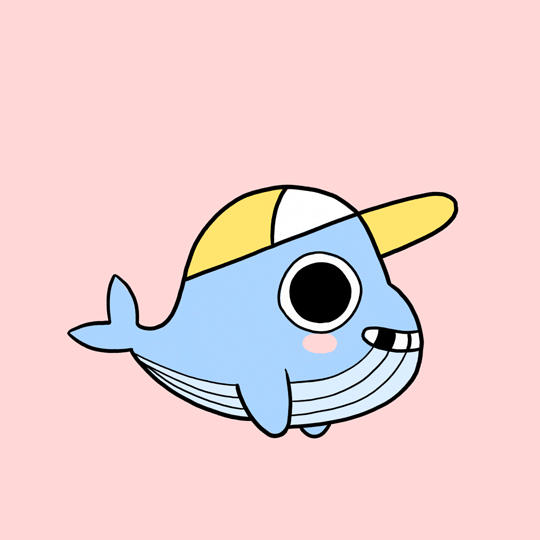 познавательно-исследовательская деятельность
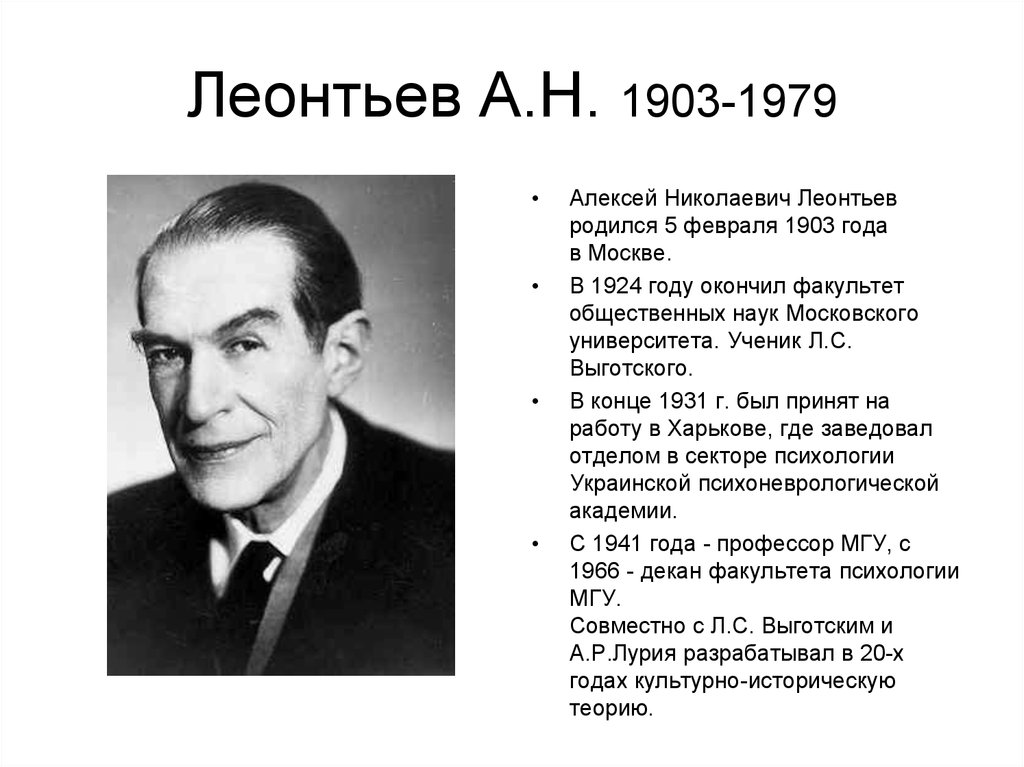 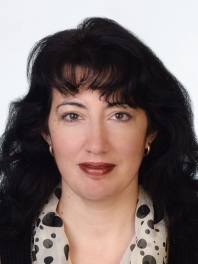 Технология «Твигис» раскрыта Борохович Лемарой Юсуфовной, магистром факультета дошкольного и начального образования «Армавирского государственного педагогического университета».
В основу технологии положены структура деятельности
Леонтьева  Алексея 
Николаевича
«ТВИГИС»
Стимуляция к выдвижению идей
Проблему необходимо решить,   поиск решения (как помочь, что для этого сделать)
Развитие инициативы 
Выбор об пособия   с помощью чего я буду решать проблему, проявление инициативы , самостоятельности и творческого подхода.
Мотивация Возникает проблемно-игровая ситуация, которую предлагают сказочные персонажи  (надо кому то помочь,  я хочу помочь)
Достижение  в деятельности Развитие игрового действия, после  положительного решения проблемы дети объединяются в один игровой сюжет.
Рефлексия, демонстрация достижения получилось ли  то что я делал и для чего.
Выбор 
Партнера
Принципы:
открытость
динамичность
рефлексивность
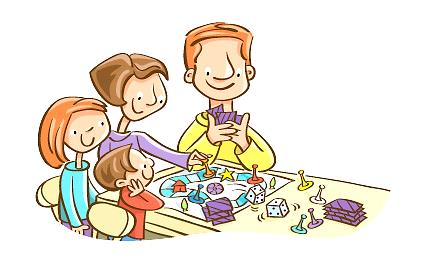 Принцип  открытости
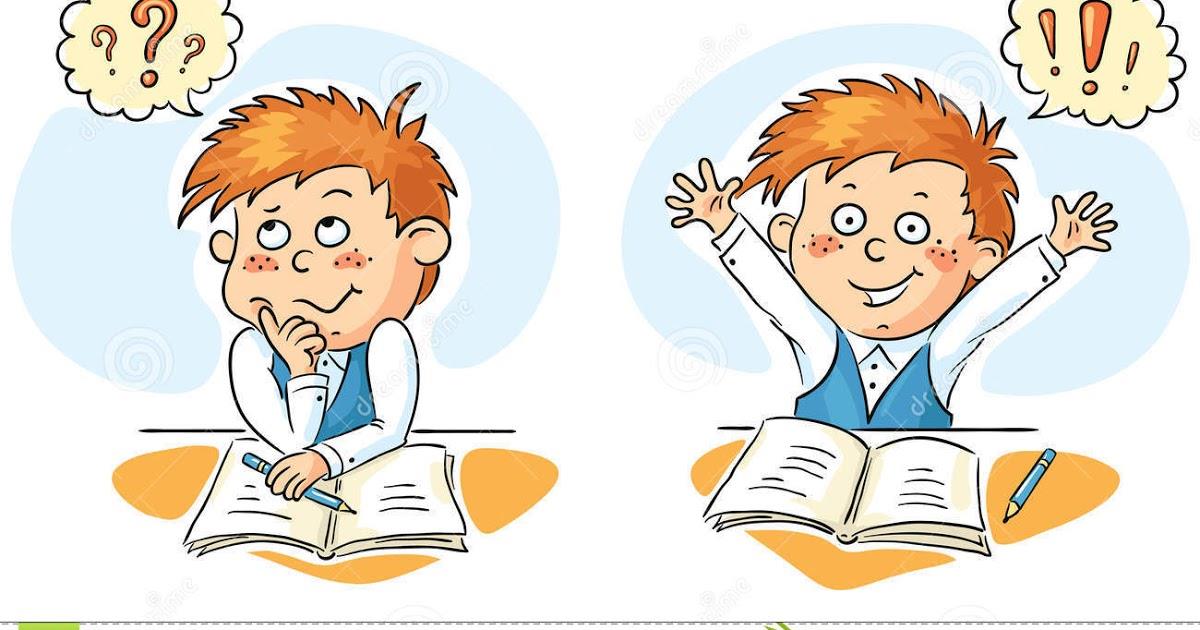 Принцип динамичности
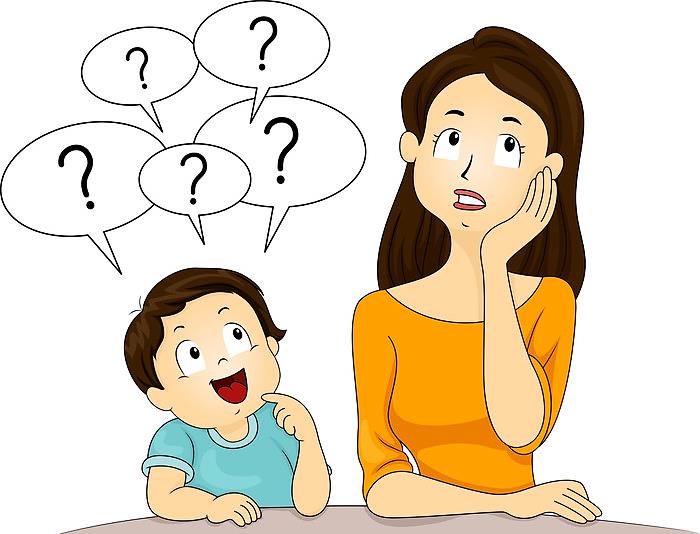 Принцип рефлексивности
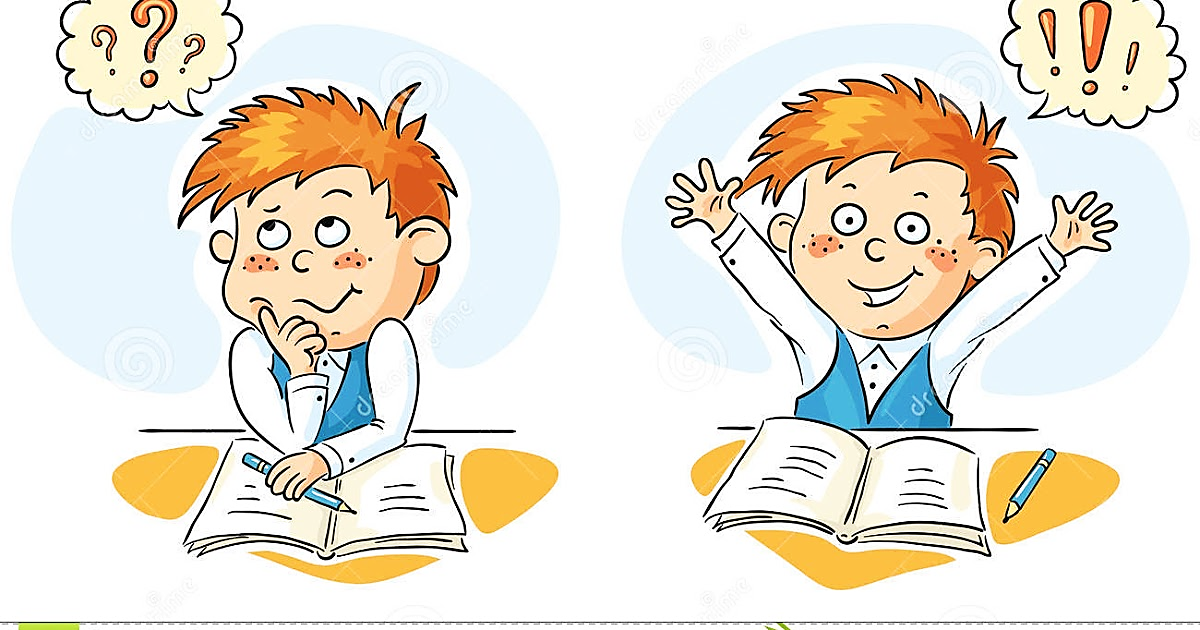 Основная идея поиска инновационной  технологии – пополнение пространственной среды:камушки «Марблс», Куборо, танграм, конструктор Тико, блоки Дьенеша и т.д
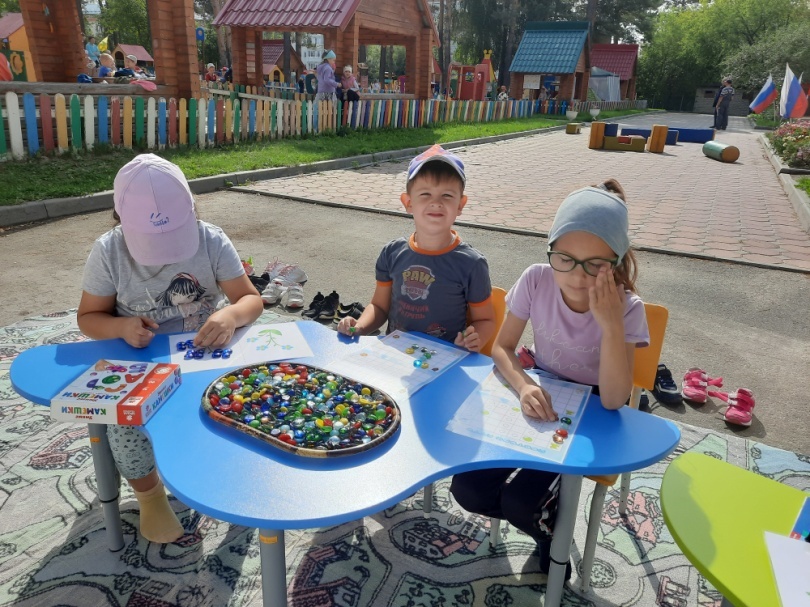 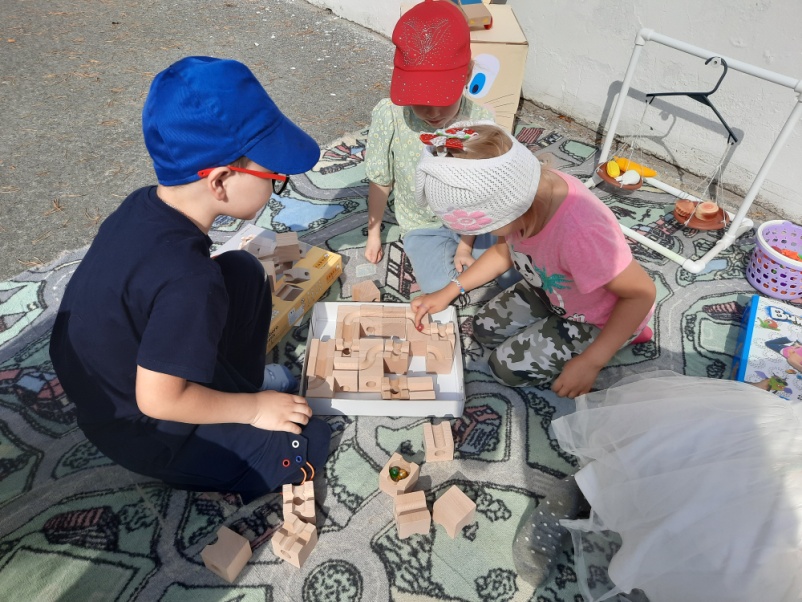 Основная идея поиска инновационной  технологии – пополнение пространственной среды:камушки «Марблс», Куборо, танграм, конструктор Тико, блоки Дьенеша и т.д
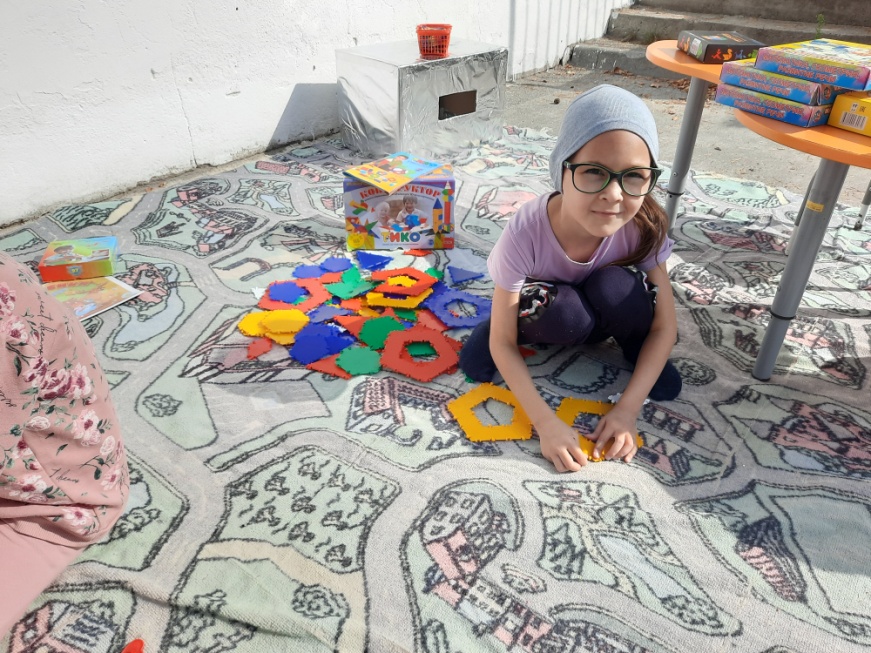 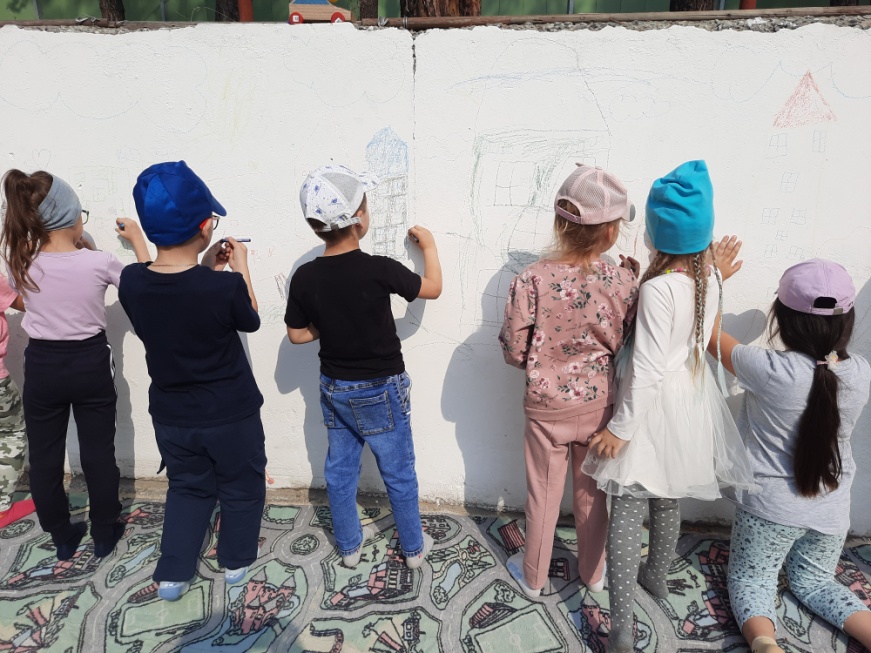 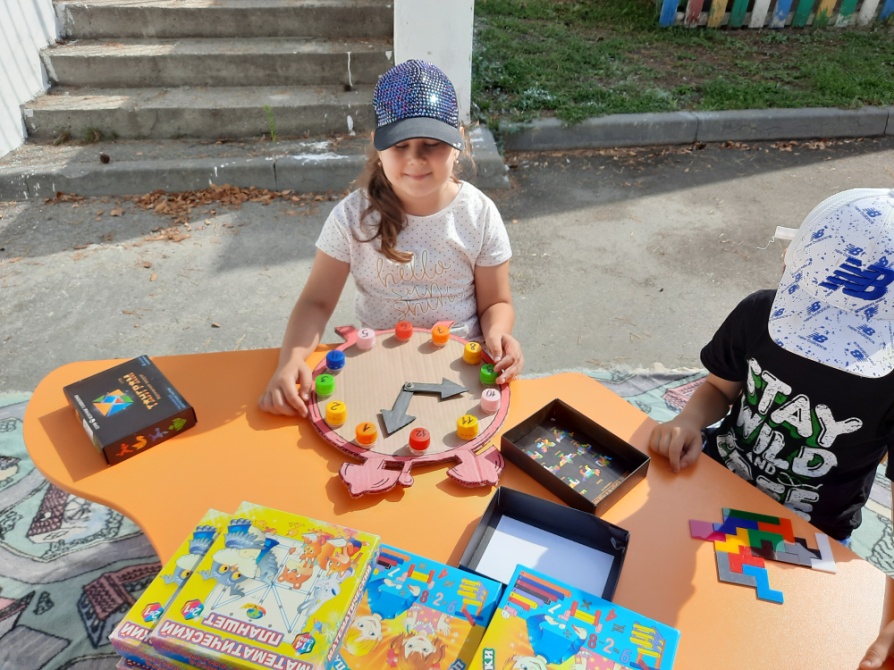 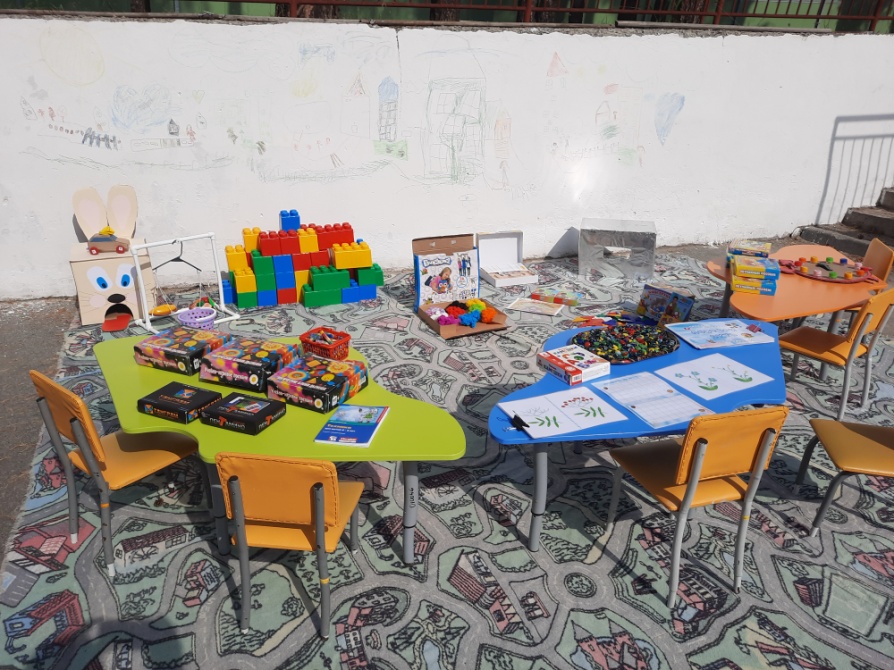 Основная идея поиска инновационной  технологии – пополнение пространственной среды:игры спортивного содержания и т.д.
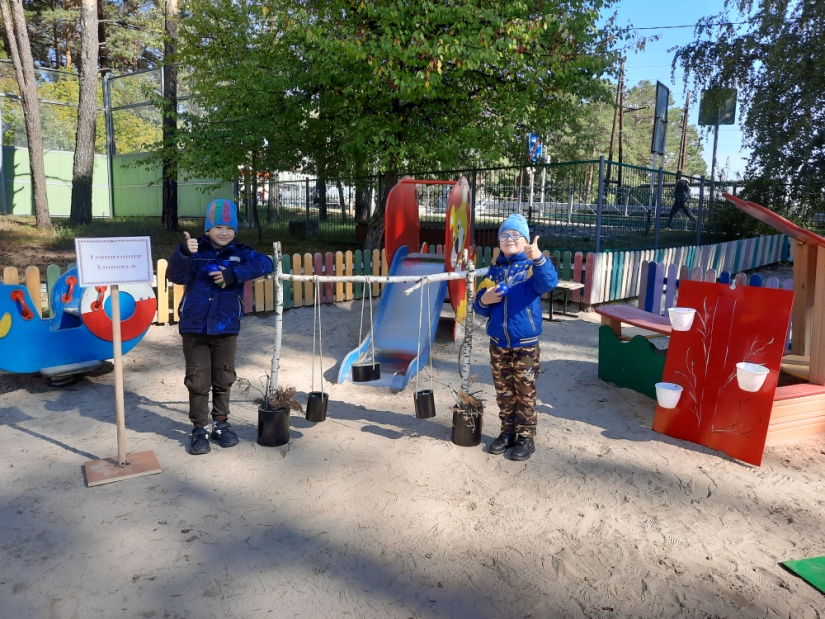 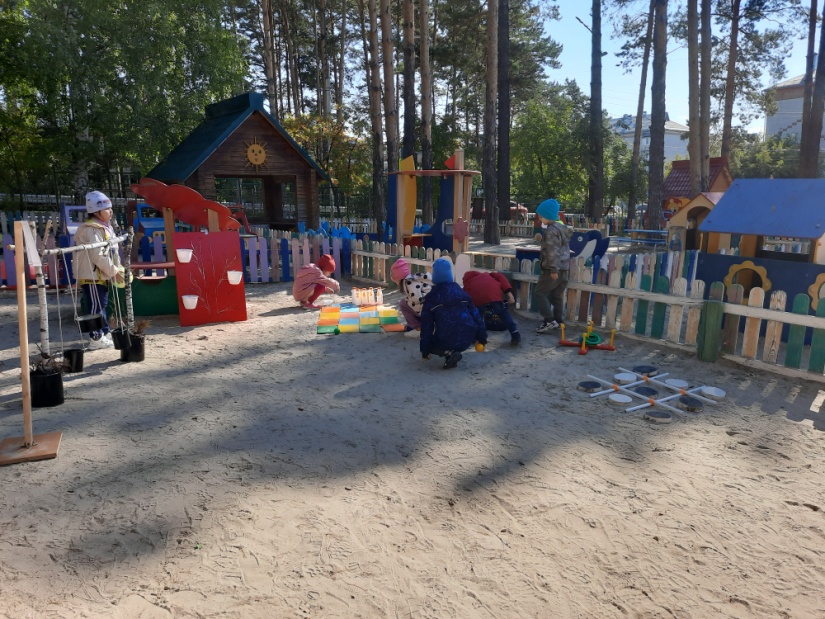 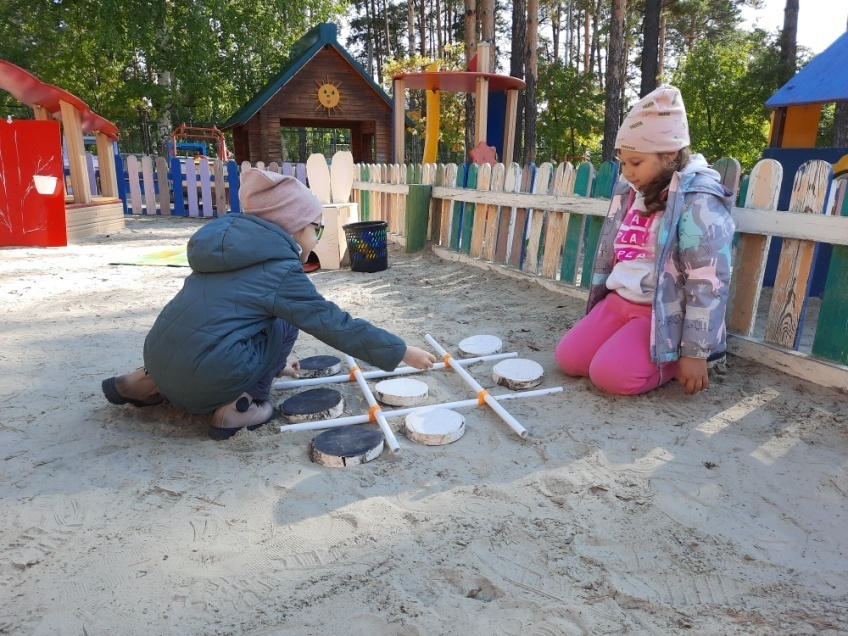 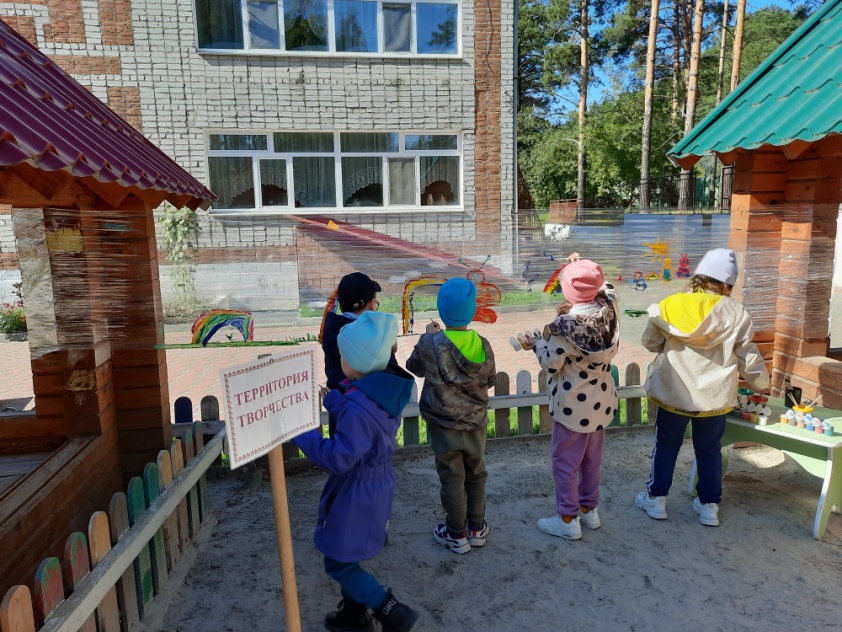 Планируемые результаты:
развитие детских интересов
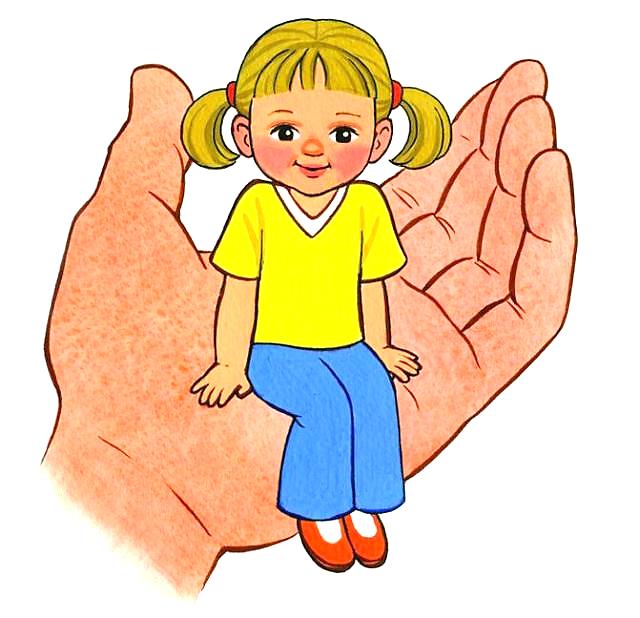 развитие креативности и творческого мышления
развитие инициативы и самостоятельности
формирование активной деятельностной позиции
становление целенаправленности и саморегуляции собственных действий
формирование любознательности и познавательной мотивации
развитие уверенности в себе, повышение самооценки
формирование навыков позитивного взаимодействии с партнерами по деятельности
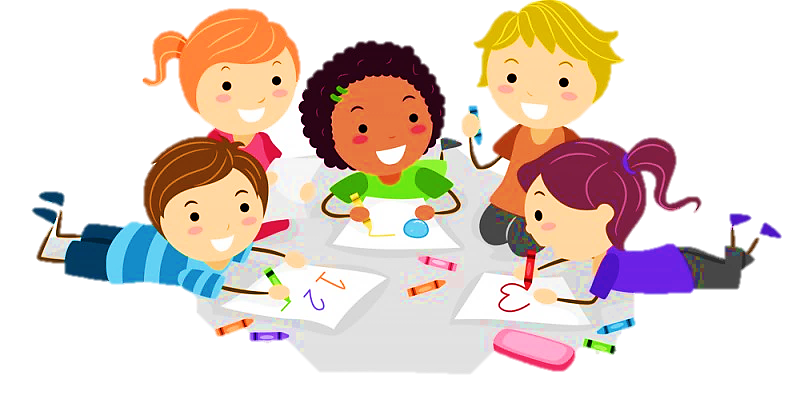 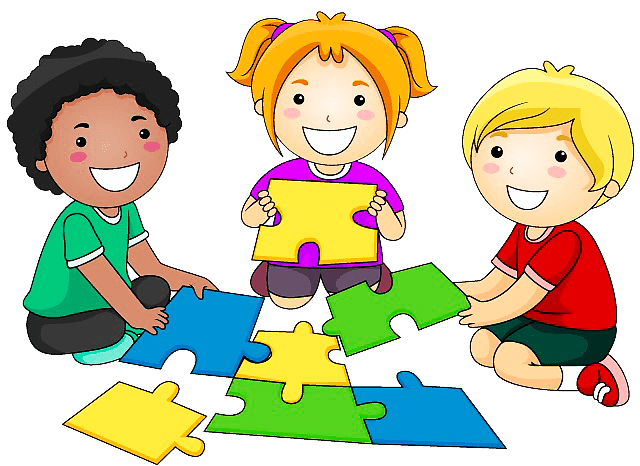 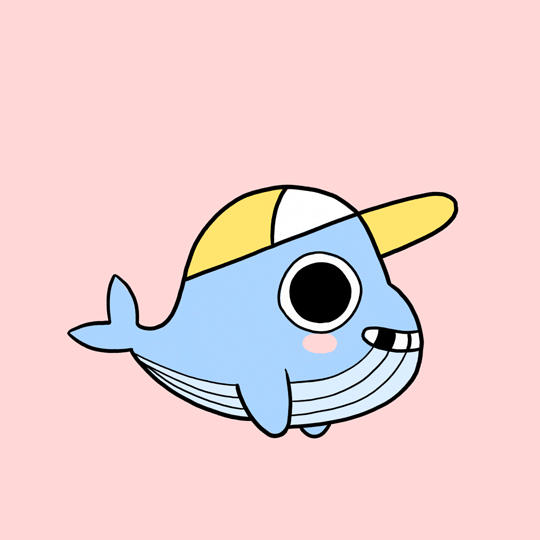 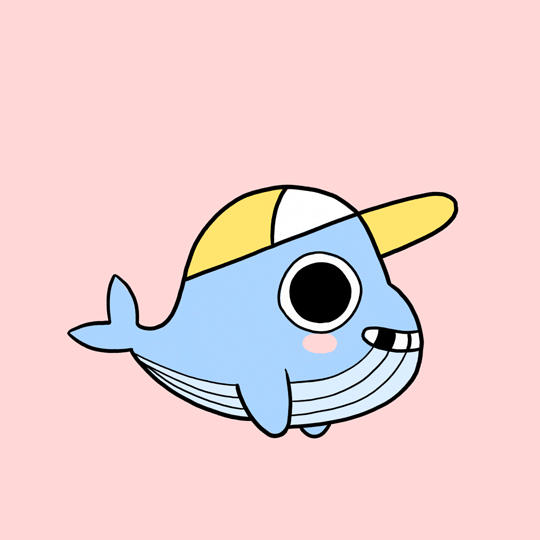 игра
творчество
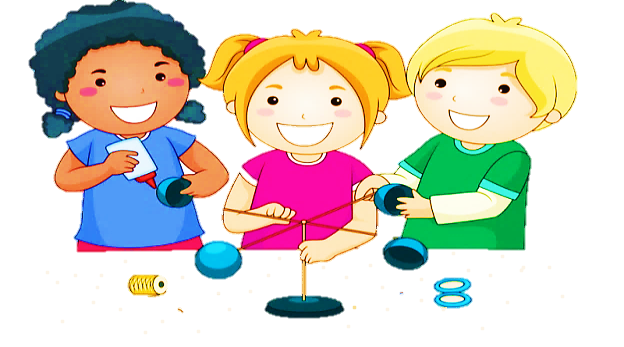 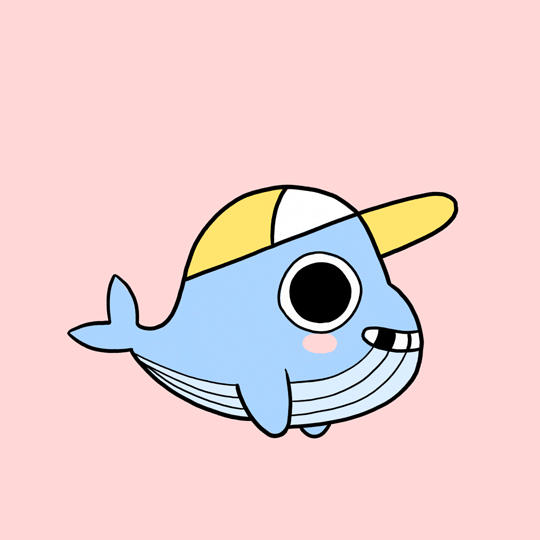 познавательно-исследовательская деятельность
Спасибо за внимание!